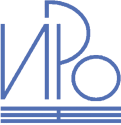 Государственное автономное образовательное учреждение дополнительного профессионального образования Свердловской области
«Институт развития образования»
Аттестацияпедагогических работников
Оптимизация правоприменения
Порядка аттестации №276 от 2014 года
в субъектах Российской Федерации
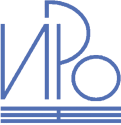 Задачи
приведение НПА субъектов РФ в соответствие с федеральным Порядком аттестации №276;
обеспечение независимости и объективности оценивания;
упрощение аттестационных процедур (в т. ч. отказ от «отчётности»);

обеспечение соответствия между реальным уровнем квалификации педработника и результатами его аттестации.
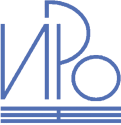 Акты, принимаемые субъектами РФ
Исчерпывающий перечень актов, принимаемых субъектами РФ       для проведения аттестации педработников в целях       установления квалификационной категории, включает акты:


о формировании аттестационных комиссий

о составе аттестационных комиссий

о регламенте работы аттестационных комиссий

об условиях привлечения специалистов для  
осуществления всестороннего анализа 
профессиональной деятельности педработников

об установлении (или отказе в установлении)  
педработникам первой (высшей) квалификационной 
категории
Аттестация в целях подтверждения соответствия занимаемым должностям
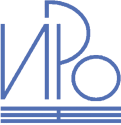 Порядком аттестации не предусмотрено какое-либо участие органов исполнительной власти субъектов РФ, осуществляющих государственное управление в сфере образования, в проведении аттестации педработников в целях подтверждения соответствия занимаемым должностям
Документы, предъявляемые для аттестации
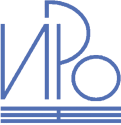 Аттестация педработников в целях установления квалификационной категории проводится на основании их заявлений
В заявлении о проведении аттестации педработники указывают квалификационные категории и должности, по которым они желают пройти аттестацию
         (пункты 27 и 28 Порядка аттестации)

Работник вправе указать при подаче заявления ссылку на Интернет-ресурс, содержащий информацию о нём и результатах его работы
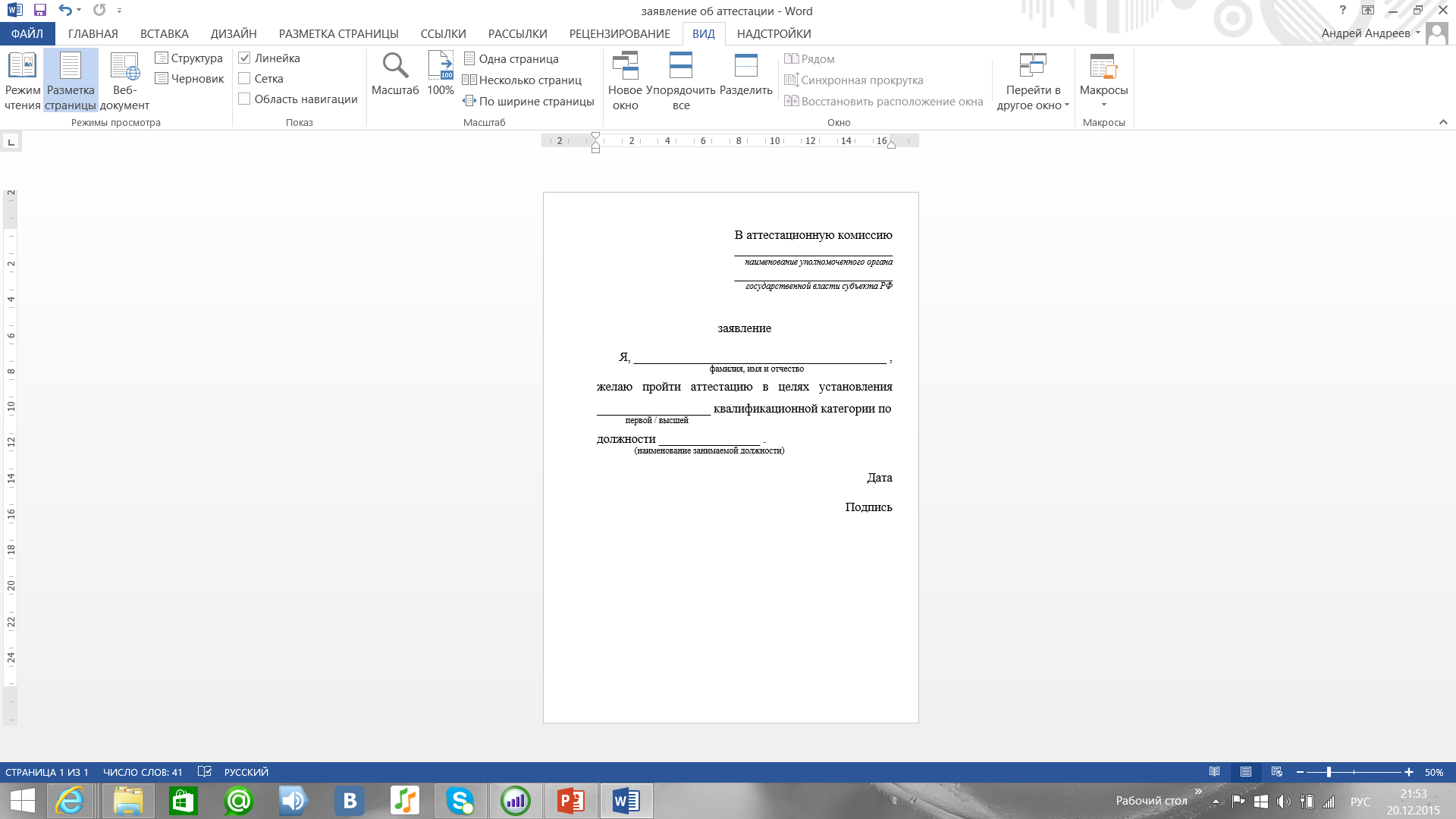 Примерный образец заявления педработника о проведении аттестации в целях установления квалификационной категории
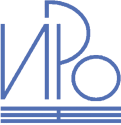 Сбор информациипри рассмотрении заявлений
При рассмотрении заявлений о проведении аттестации в целях установления квалификационной категории аттестационная комиссия осуществляет самостоятельный сбор необходимой ей информации, например, данных, подтверждающих, что лицо, подавшее заявление о проведении аттестации, является педработником:

документ о месте работы и должности заявителя;
лицензия организации, в которой работает заявитель, на       осуществление образовательной деятельности;
сведений об аттестации заявителя, если он проходил её ранее.
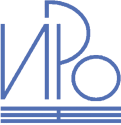 Критерии установленияквалификационных категорий
Исчерпывающий перечень критериев установления первой и высшей квалификационных категорий содержится в пунктах 36 и 37 (с учётом пункта 38 – оценка профессиональной деятельности)  Порядка аттестации
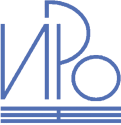 Квалификационные категории устанавливаются на основе:
Высшая квалификационная категория
Первая квалификационная категория
стабильных положительных результатов освоения обучающимися образовательных программ по итогам мониторингов, проводимых организацией;
стабильных положительных результатов освоения обучающимися образовательных программ по итогам мониторинга системы образования, проводимого в порядке, установленном постановлением Правительства РФ от 5 августа 2013 г. N 662;
выявления развития у обучающихся способностей к научной (интеллектуальной), творческой, физкультурно-спортивной деятельности;
личного вклада в повышение качества образования, совершенствования методов обучения и воспитания, транслирования в педагогических коллективах опыта практических результатов своей профессиональной деятельности, активного участия в работе методических объединений педагогических работников организации.
достижения обучающимися положительной динамики результатов освоения образовательных программ по итогам мониторингов, проводимых организацией;
     достижения обучающимися положительных результатов освоения образовательных программ по итогам мониторинга системы образования, проводимого в порядке, установленном постановлением Правительства РФ от 5 августа 2013 г. N 662;
     выявления и развития способностей обучающихся к научной (интеллектуальной), творческой, физкультурно-спортивной деятельности, а также их участия в олимпиадах, конкурсах, фестивалях, соревнованиях;
     личного вклада в повышение качества образования, совершенствования методов обучения и воспитания, и продуктивного использования новых образовательных технологий, транслирования в педагогических коллективах опыта практических результатов своей профессиональной деятельности, в том числе экспериментальной и инновационной;
     активного участия в работе методических объединений педагогических работников организаций, в разработке программно-методического сопровождения образовательного процесса, профессиональных конкурсах.
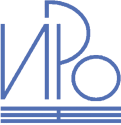 Оценка профессиональной деятельности педагогических работников в целях установления квалификационной категории осуществляется аттестационной комиссией на основе результатов их работы, предусмотренных пунктами 36 и 37 настоящего Порядка, при условии, что их деятельность связана с соответствующими направлениями работы
При принятии в отношении педагогического работника, имеющего первую квалификационную категорию, решения аттестационной комиссии об отказе в установлении высшей квалификационной категории, за ним сохраняется первая квалификационная  категория до истечения срока ее действия.

Педагогические работники, которым при проведении аттестации отказано в установлении квалификационной категории, обращаются по их желанию в аттестационную комиссию с заявлением о проведении аттестации на ту же квалификационную категорию не ранее чем через год со дня принятия аттестационной комиссией соответствующего решения.

На основании решений аттестационных комиссий о результатах аттестации педагогических работников соответствующие уполномоченные органы государственной власти субъектов РФ издают распорядительные акты об установлении педагогическим работникам первой или высшей квалификационной категории со дня вынесения решения аттестационной комиссией, которые размещаются на официальных сайтах указанных органов в сети "Интернет".

Квалификационные категории, установленные педагогическим работникам, сохраняются до окончания срока их действия при переходе в другую организацию, в том числе расположенную в другом субъекте Российской Федерации.
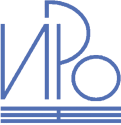 Источники информации о педработниках
Аттестационная комиссия осуществляет самостоятельный 
сбор информации о результатах деятельности педработника, в том числе используя следующие источники:
официальные сайты организаций, осуществляющих образовательную деятельность, в сети «Интернет»
личные Интернет-ресурсы педработников в сети «Интернет»
итоги мониторинга системы образования
информационные карты участников конкурсов
результаты всероссийской олимпиады школьников
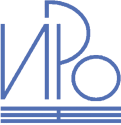 Постановление Правительства РФ от 17 ноября 2015 г. N 1239 
Правила выявления детей, проявивших выдающиеся способности, сопровождения и мониторинга их дальнейшего развития

 Правила определяют порядок выявления детей, проявивших выдающиеся способности, федеральными государственными органами, органами государственной власти субъектов Российской Федерации, органами местного самоуправления, общественными и иными организациями (далее - организаторы), а также порядок сопровождения и мониторинга дальнейшего развития детей, проявивших выдающиеся способности (далее - одаренные дети).
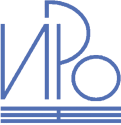 Правила выявления детей, проявивших выдающиеся способности, сопровождения и мониторинга их дальнейшего развития
1.  Выявление одаренных детей осуществляется посредством проведения олимпиад и иных интеллектуальных и (или) творческих конкурсов, мероприятий, направленных на развитие интеллектуальных и творческих способностей, способностей к занятиям физической культурой и спортом, интереса к научной (научно-исследовательской), творческой, физкультурно-спортивной деятельности, а также на пропаганду научных знаний, творческих и спортивных достижений (далее - мероприятия).
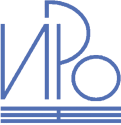 Правила выявления детей, проявивших выдающиеся способности, сопровождения и мониторинга их дальнейшего развития
2. Министерство образования и науки Российской Федерации до 1 июня текущего года утверждает перечень мероприятий на очередной учебный год, формируемый на основании перечней соответствующих мероприятий.

3. По итогам проведения мероприятий, включенных в перечень мероприятий на очередной учебный год, организаторы мероприятий направляют до 20 июля текущего года информацию об одаренных детях, являющихся победителями и призерами указанных мероприятий, в организацию, определенную ответственной  (далее - оператор).
Анализ деятельности педработников
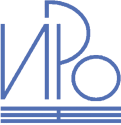 Специалисты, привлекаемые для анализа профессиональной деятельности педработников, должны обосновать соответствие (несоответствие) педработника заявленной категории по результатам качественного, а не количественного анализа результатов его работы
Оценка деятельности педработников
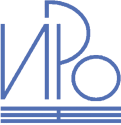 Оценка профессиональной деятельности педработников в целях установления квалификационной категории осуществляется аттестационной комиссией на основе результатов их работы.
Результаты аттестации в 2015 году
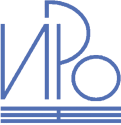 Высшая квалификационная категория установлена 6 % педработников. Первая квалификационная категория установлена 9,5 % педработников. Соотношение в среднем по РФ – примерно 2 : 3 (разница в 1,5 раза)

В Ульяновской области количество педработников, которым была установлена высшей категория, в 7,5 больше, чем количество педработников, которым была установлена первая категория, в Амурской области в 2,5 раза больше, в Ярославской области – в 2 раза,

Максимальный разрыв в количественном соотношении педработников,  которым были установлены высшая и первая категории (соответственно 1 : 4) зафиксирован в Курской, Свердловской и Еврейской автономной областях.
Повышение квалификации
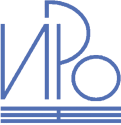 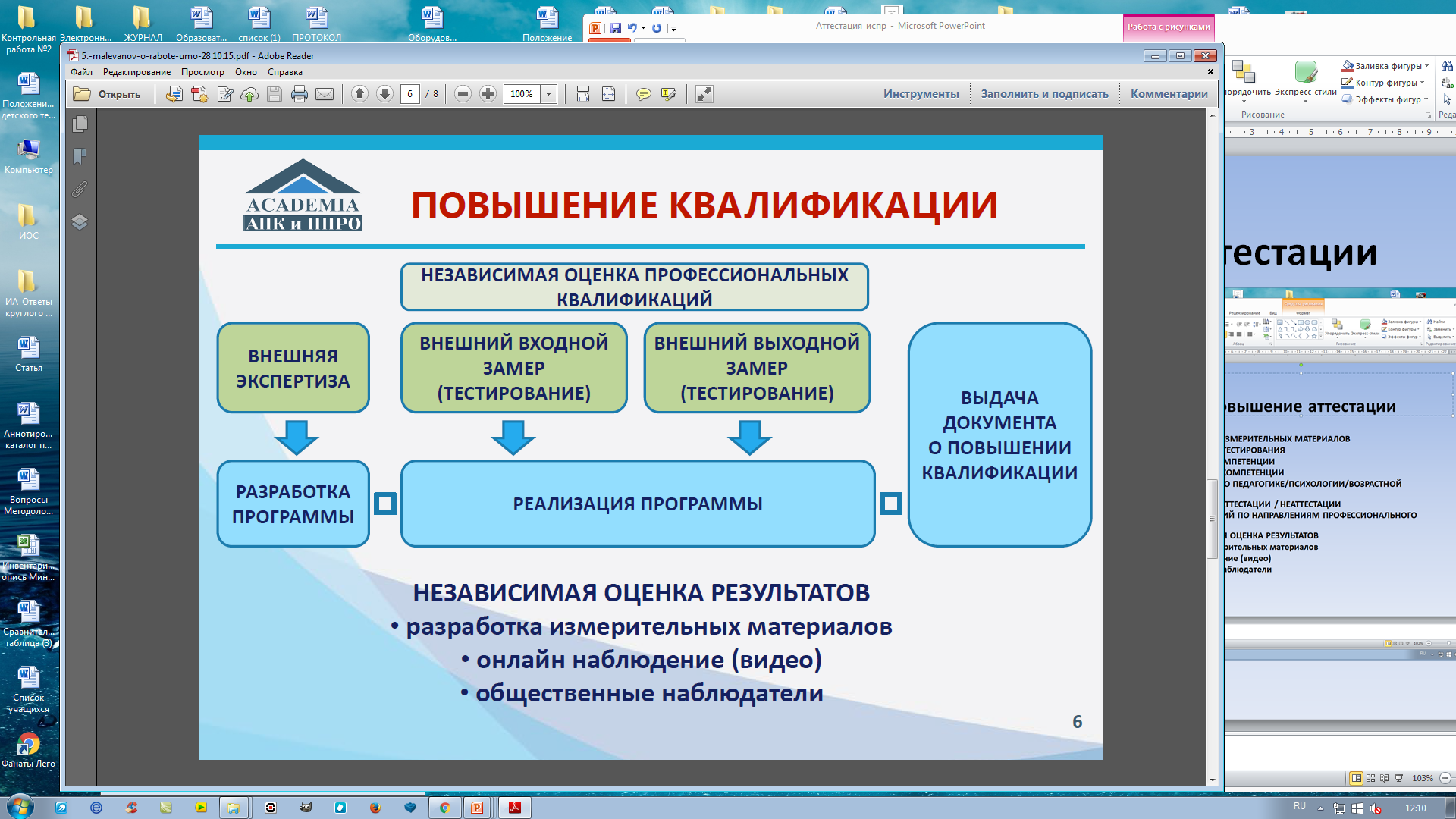 НЕЗАВИСИМАЯ ОЦЕНКА РЕЗУЛЬТАТОВ

Разработка измерительных материалов
Онлайн наблюдение (видео)
Общественные наблюдатели
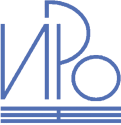 Аттестация
РАЗРАБОТКА ИЗМЕРИТЕЛЬНЫХ МАТЕРИАЛОВ
ПРОВЕДЕНИЕ ТЕСТИРОВАНИЯ
предметные компетенции
методические компетенции
компетенции по педагогике/психологии
РЕШЕНИЕ ОБ АТТЕСТАЦИИ/НЕАТТЕСТАЦИИ
Рекомендации по направлениям профессионального развития
НЕЗАВИСИМАЯ ОЦЕНКА РЕЗУЛЬТАТОВ

Разработка измерительных материалов
Онлайн наблюдение (видео)
Общественные наблюдатели
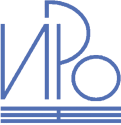 В соответствии с пунктом 30 Приказа Министерства образования и науки РФ от 07.04.2014 №276 «Об утверждении порядка проведения аттестации педагогических работников организаций, осуществляющих образовательную деятельность»:
Заявления о проведении аттестации в целях установления высшей квалификационной категории по должности, по которой аттестация будет проводиться впервые, подаются педагогическими работниками не ранее чем через два года после установления по этой должности первой квалификационной категории.
Согласно подразделу 2 раздела I номенклатуры должностей, а также ЕКС, «учитель» и «преподаватель» являются разными должностями.
Вопрос - ответ
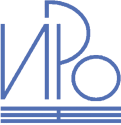 Воспитатель имеет высшую квалификационную категорию и переходит на должность старшего воспитателя, необходимо ли при этом проходить сначала аттестацию в целях установления первой квалификационной категории, а не ранее чем через 2 года – высшей квалификационной категории?

Ответ: Согласно Общероссийскому классификатору профессий рабочих, должностей служащих и тарифных разрядов (ОКПДТР), утвержденному постановлением Госстандарта России от 26 декабря 1994 г. № 367 (с изменениями и дополнениями), должности служащих с наименованием «старший» являются производными должностями от одноименных должностей специалистов, что подтверждается наличием общей квалификационной характеристики по таким должностям педагогических работников, как «воспитатель (включая старшего)», «педагог дополнительного образования (включая старшего)», «тренер-преподаватель (включая старшего)», «методист (включая старшего)», «инструктор-методист (включая старшего)». 
Таким образом, квалификационная категория, установленная по перечисленным должностям, учитывается независимо от того, по какой конкретно должности она присвоена.
ресурсы
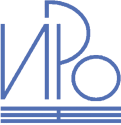 1) Федеральный закон от 29 декабря 2012 г. № 273-ФЗ«Об образовании в российской федерации".
2) Приказ Министерства образования и науки РФ от 07.04.2014 №276 «Об утверждении порядка проведения аттестации педагогических работников организаций, осуществляющих образовательную деятельность».
3) Постановление Правительства РФ от 17.11.2015 N 1239 «Об утверждении Правил выявления детей, проявивших выдающиеся способности, сопровождения и мониторинга их дальнейшего развития».
4) Постановление Правительства Российской Федерации от 5 августа 2013 г. N 662 г. Москва «Об осуществлении мониторинга системы образования».
5) Роль учебно-методических объединений в повышении качества программ дополнительного профессионального педагогического образования. Е. Ю. Малеванов. http://rusacademedu.ru/wp-content/uploads/2016/02/5.-malevanov-o-rabote-umo-28.10.15.pdf.